Логика 
для школьников
Занятие  5
Задание 1
Рассказать о форме, цвете, вкусе
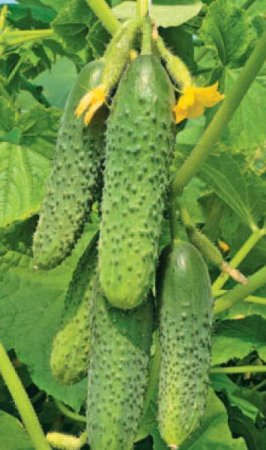 помидора
огурца
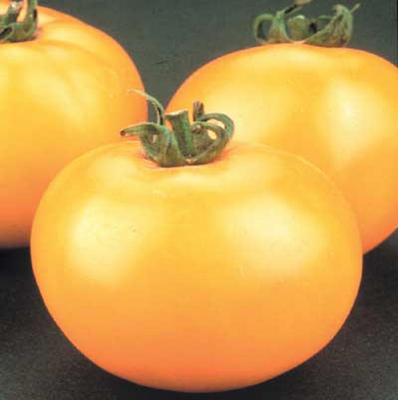 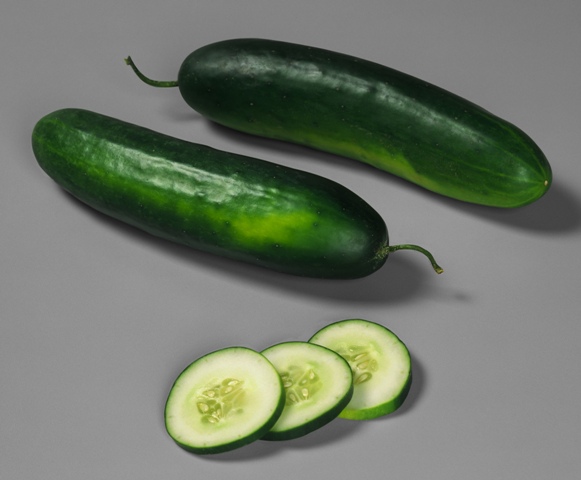 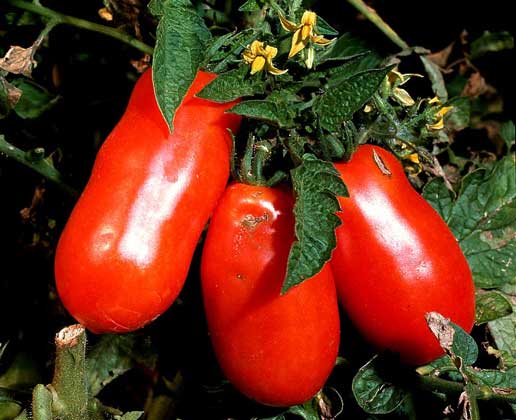 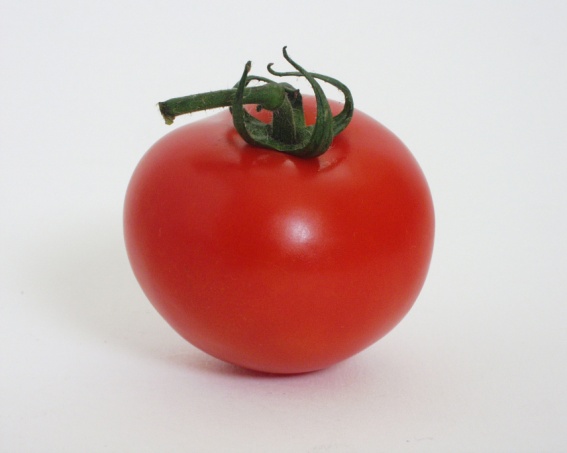 Задание 2
Сколько букв и слогов  в слове
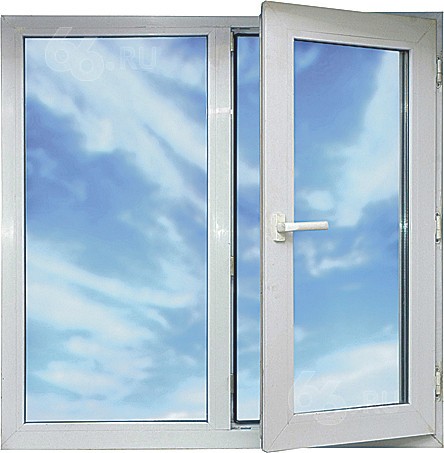 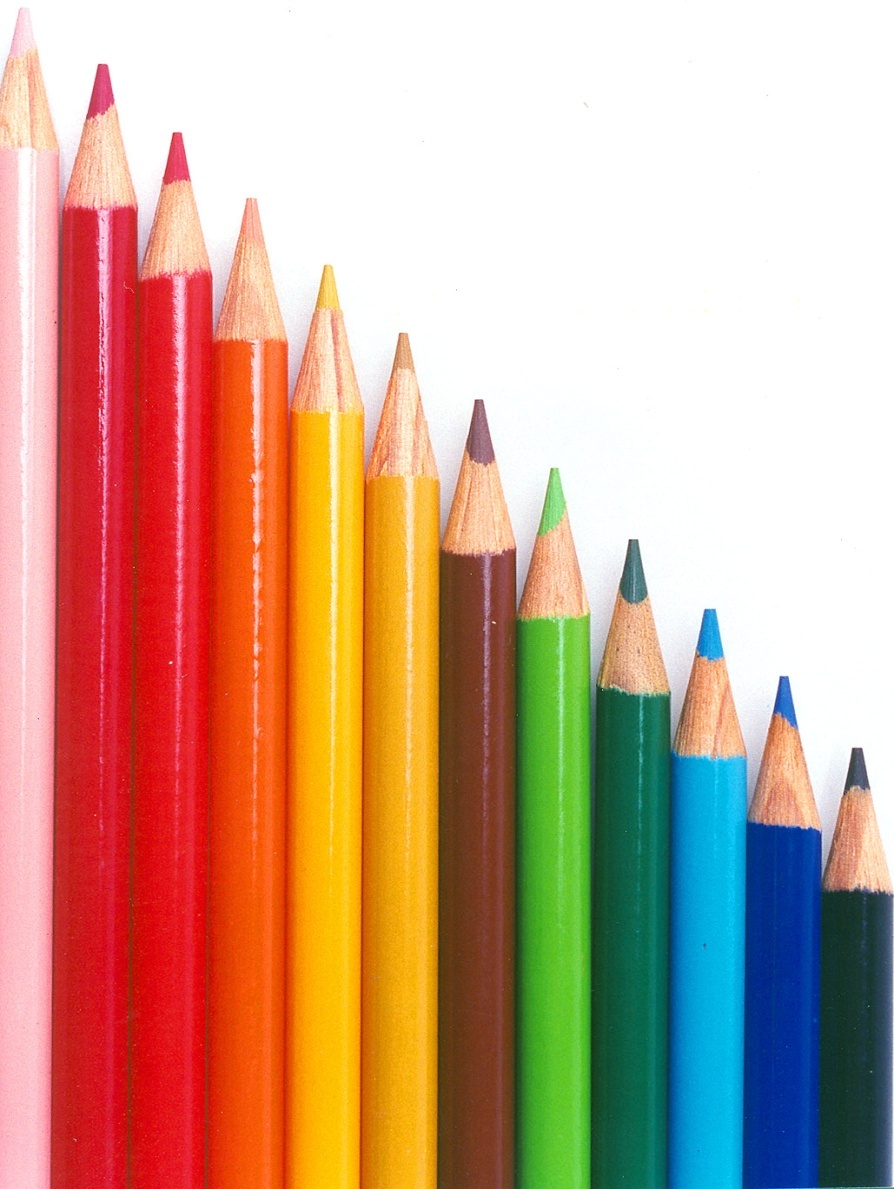 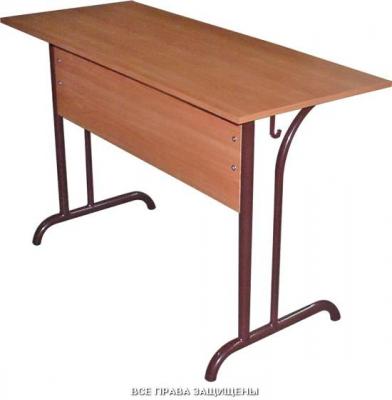 4
5
9
2
4
2
Задание 3
С какой цифры начинается число
2
1
3
4
3
7
6
5
Задание 4
Логическая задача
Меня зовут Лена. У моего брата одна сестра. Как зовут сестру моего брата?
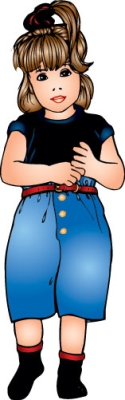 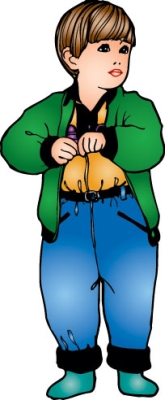 Лена
«ЭХО»
Задание 5
Составить слова, отделив первые буквы от данных слов
Приятного отдыха!!!
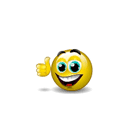